PATIENTS’ FORUM FOR THE LAS
Our ambition for 
Co-Production with the LAS
Clinical Quality Review Group - CQRG
APRIL 24th 2018
WHAT IS CO-PRODUCTION?
A model for developing health and social care services jointly between patients and service providers.

Co-Production positively impacts on service users and on wider health and social care systems.

To be transformative, co-production requires a relocation of power towards service users.

Necessitates new relationships between front-line professionals and patients/user organisations, to jointly train in co-production to take on these new roles.

Co-production describes a relationship between clinicians and patients as a meeting of experts, each with their respective knowledge and skills.
COMPLAINTS CHARTER FOR URGENT AND EMERGENCY CARE
Written by Forum, presented to LAS Executives and then formally to the LAS board -  accepted with minor amendments. Now on LAS website.

Discussions  taking place with the Communications Department regarding NHSE Accessibility Standard. 

Seeking wide distribution to FT members, LAS Facebook page and Twitter account. A public launch?  
         FT – ‘Foundation Trust’
WORKING WITH SICKLE CELL ORGANISATIONS
Forum public meeting with people who have Sickle Cell disorders and the Sickle Cell Society.  A very emotional meeting.

Role of Medical Director in responding to people with Sickle Cell disorders.

Merton Sickle Cell and Thalassaemia Group invited to collaborate.  Link with LAS for very successful Insight Project.

3 reports from CARU demonstrated significant improvements in care, from the patient’s perspective due to public pressure and effective training of front-line staff. 
        CARU – Clinical Audit & Research Unit
CARE OF PATIENTS WITH DIABETES
Joint project with Diabetes UK (DUK)

 Large Forum public meeting with DUK and presentation/    
      response from Consultant Paramedic.
 
All clinical staff received enhanced education/training (CSR) in the care of patients with diabetes.

Forum proposed front line staff should have ketometers to assist in the diagnosis of patients with Diabulimia. 


CSR – Core Skills Refresher
LAS ACADEMY
Forum work with the LAS Academy outstanding

3 members of Forum and 3 senior staff from the Academy Paramedic Programme, formed Patient and Public Involvement Panel (PPIP) and signed Terms of Reference.

Forum attends Academy HCPC Paramedic Programme Steering Group meetings.

Developing  PPI teaching programme for Academy syllabus for 6 student cohorts.

Eight members participating as mock patients for assessment of potential candidates and for training of Student Paramedics.
STROKE CARE
Member  who is a “Patient by Experience” – partner of women who suffered stroke – problems with diagnosis of Asphasia and delayed transfer to Kings’ College Hospital.

Raised issue with LAS and Ombudsman.

Member carried out research UK and internationally into stroke diagnosis.

Proposals to amend ePRF being considered by medical directorate.

Additional training and guidance for front-line staff.

Meeting on April 26 between Member and Dr Neil Thompson, Assistant Medical Director. 

Excellent example of delivery of Duty of Candour to family. 



ePRF – Electronic Patient Report Forum
ASPIRATION ONE – LAS STRATEGY
Co-Production should involve stakeholders working with the LAS to create  
       Strategy and effective implementation. 

LAS Values: “Patient feedback and experience to improve our care”.

Forum seeks to influence Strategy but our detailed critique has so far been ignored by LAS.

Board has declined public consultation on Strategy.

“Large parts of the LAS Strategy will be about the internal workings of the LAS  
         and would therefore be inappropriate for a public consultation” - LAS Board.

Effective long term strategies need to be grown with the support of staff and patients.
ASPIRATION TWO - COMPLAINTS INVESTIGATIONS
Complaints are unique forms of qualitative data for service improvement and development.

Resistance to Forum involvement , but Patients Experience Department and Chief Quality Officer fully supportive. 

Forum EC members offered to regularly monitor a sample of anonymised complaints for evidence of: 
     - valuing patient experience and empowering patients
     - enduring impact on services 
     - feedback to staff and patients re outcome of complaints
ASPIRATION THREE – Q VOLUNTEERING – WORKING WITH BME VOLUNTEERS
Developing links with BME communities to promote health-based volunteering and employment in the LAS.

Currently, percentage of BME paramedics on front line is decreasing!

Forum produced project plan - presented to the Chair and Chief Executive - entirely based on recruitment of BME heritage volunteers from most diverse areas of London.

LAS unwilling to precede with project – 50% money returned to DDCMS (Briony Sloper has used other 50% for successful volunteering project).

Collaboration sought with LAS to use skills and insight of the Forum, to promote diverse forms of volunteering, and promote recruitment to the LAS. 

Instead Chief Executive has proposed work with the Forum on a volunteering strategy.



DDCMS – Department of Digital, Culture, Media and Sport
ASPIRATION FOUR – LEARNING FROM PATIENTS - BARIATRIC CARE
Quality and sensitivity of LAS bariatric care service.

Long wait for bariatric service to be redesigned and dedicated bariatric team.

Forum seeks collaboration to develop methodology that hears the voice of patients receiving complex care.

Problem is how to contact the patient without breaching confidentiality. 

Issues also include flagging patients in EOC and asking question re weight to ensure right service, first time and appropriate response time.

We would initially like to survey 20-30 patients to find out about their experience of Bariatric care and treatment. 

EOC – Emergency Operations Centre
THANKS
MALCOLM ALEXANDER
CHAIR, PATIENTS’ FORUM FOR THE LAS
07817505193
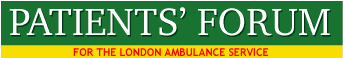